Generalidades sobre ossos
Esqueleto
Axial
Cabeça
Coluna vertebral
Costelas
Esterno
Apendicular
Membro torácico
Membro pélvico
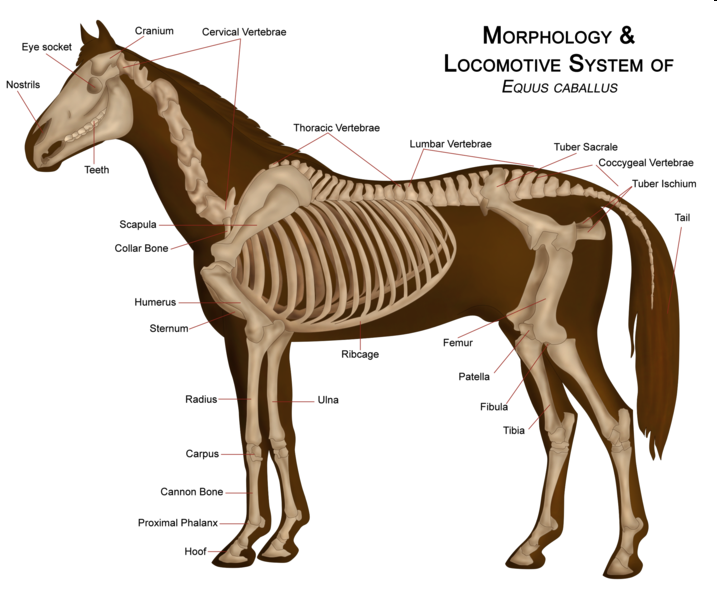 Generalidades sobre ossos
Classificação dos ossos quanto à forma
Longo
Plano
Curto
Irregular


Osso pneumático
Osso sesamóide
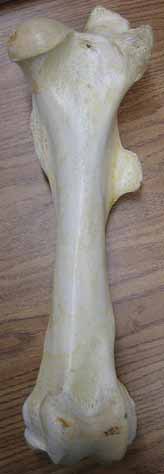 Epífise proximal
Diáfise
Epífise distal
Generalidades sobre ossos
Classificação dos ossos quanto à forma
Longo
Plano
Curto
Irregular


Osso pneumático
Osso sesamóide
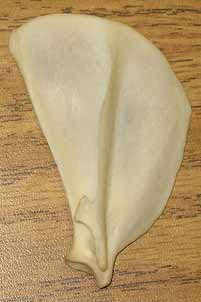 Generalidades sobre ossos
Classificação dos ossos quanto à forma
Longo
Plano
Curto
Irregular


Osso pneumático
Osso sesamóide
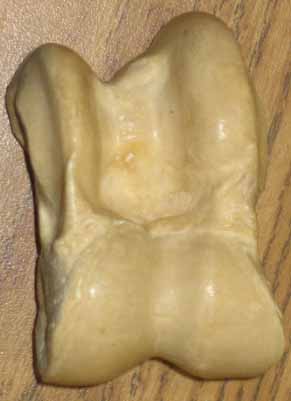 Generalidades sobre ossos
Classificação dos ossos quanto à forma
Longo
Plano
Curto
Irregular


Osso pneumático
Osso sesamóide
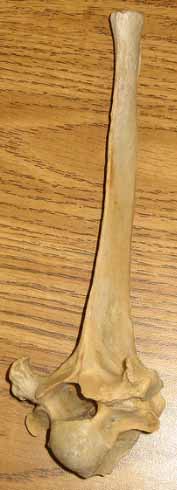 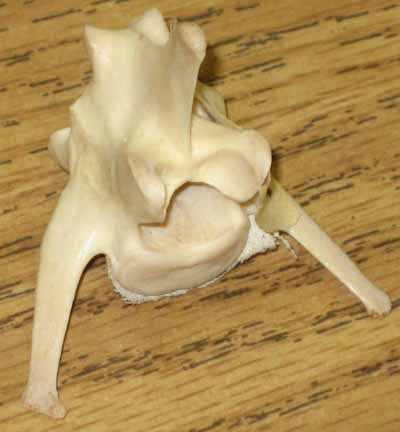 Generalidades sobre ossos
Classificação dos ossos quanto à forma
Longo
Plano
Curto
Irregular


Osso pneumático
Osso sesamóide
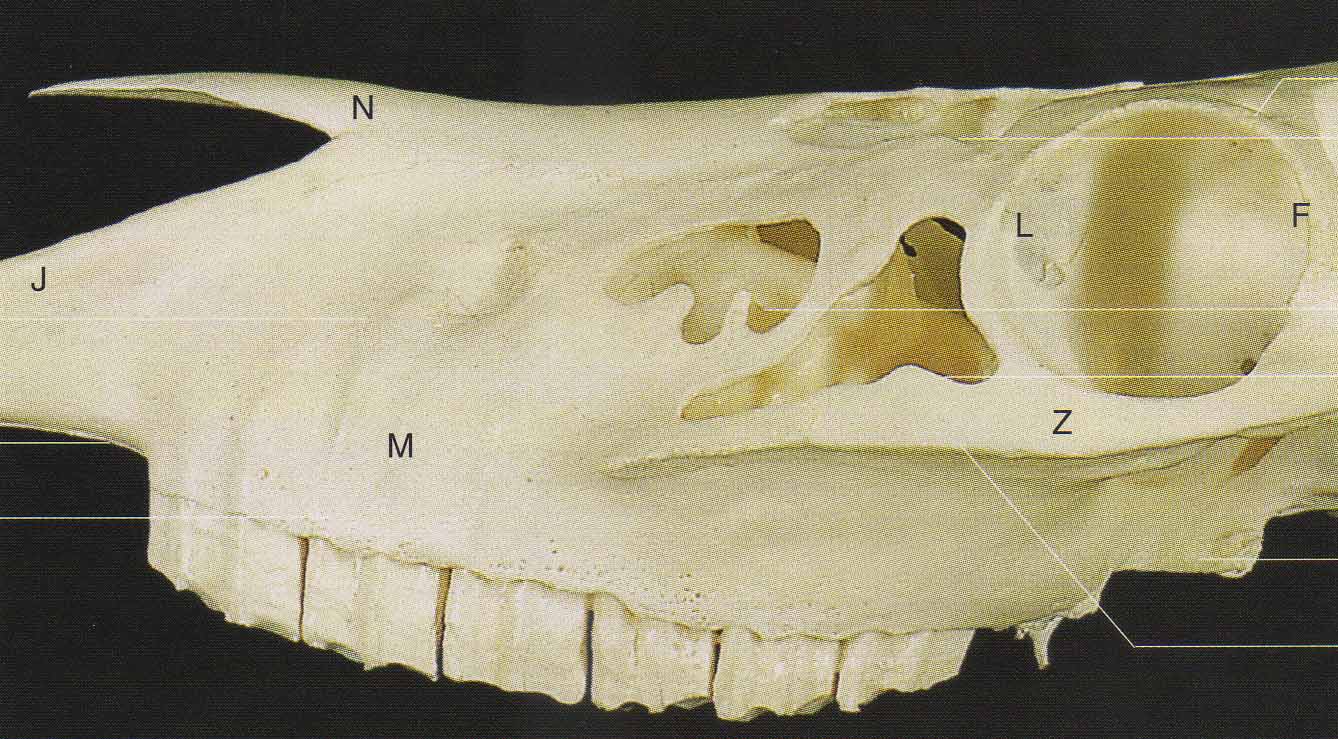 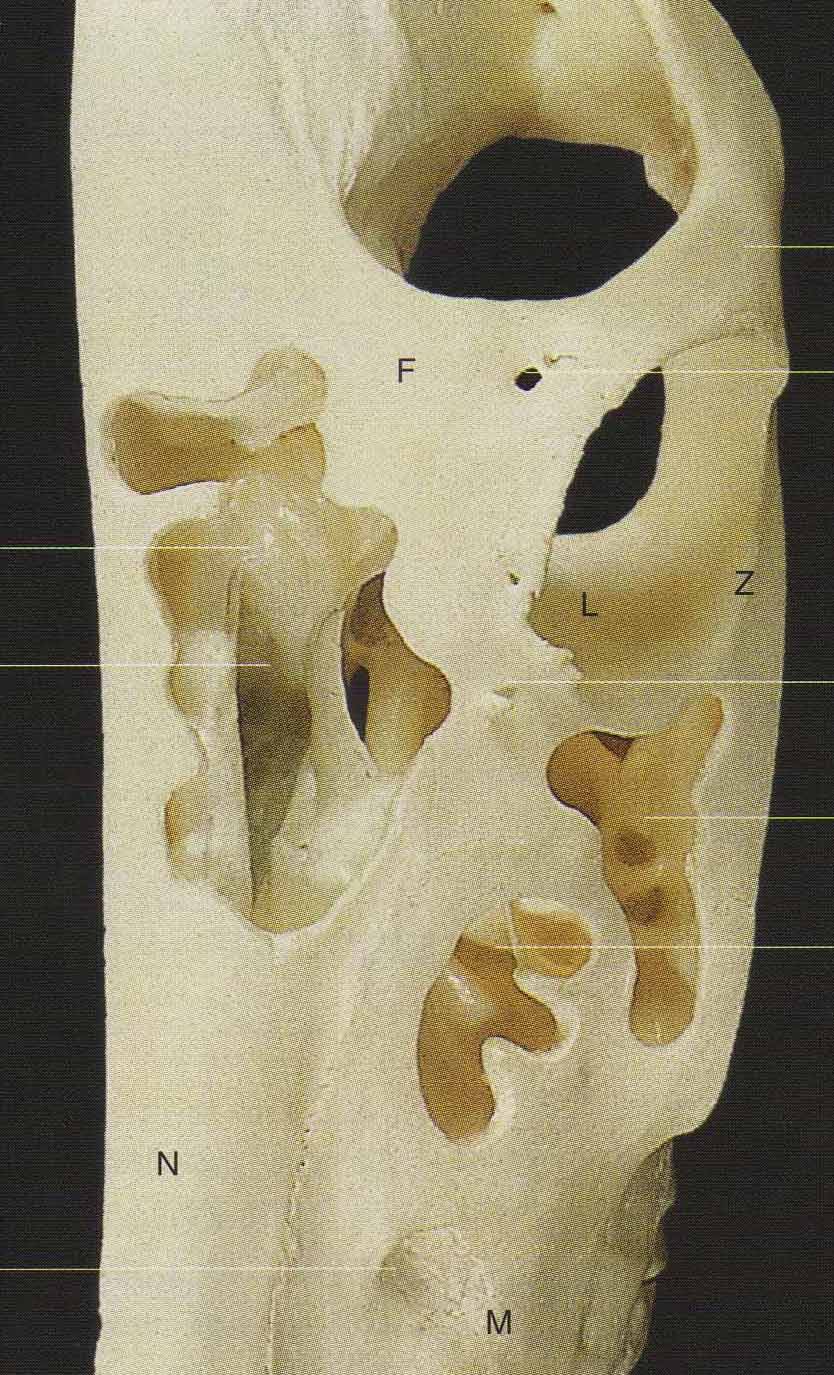 Generalidades sobre ossos
Classificação dos ossos quanto à forma
Longo
Plano
Curto
Irregular


Osso pneumático
Osso sesamóide
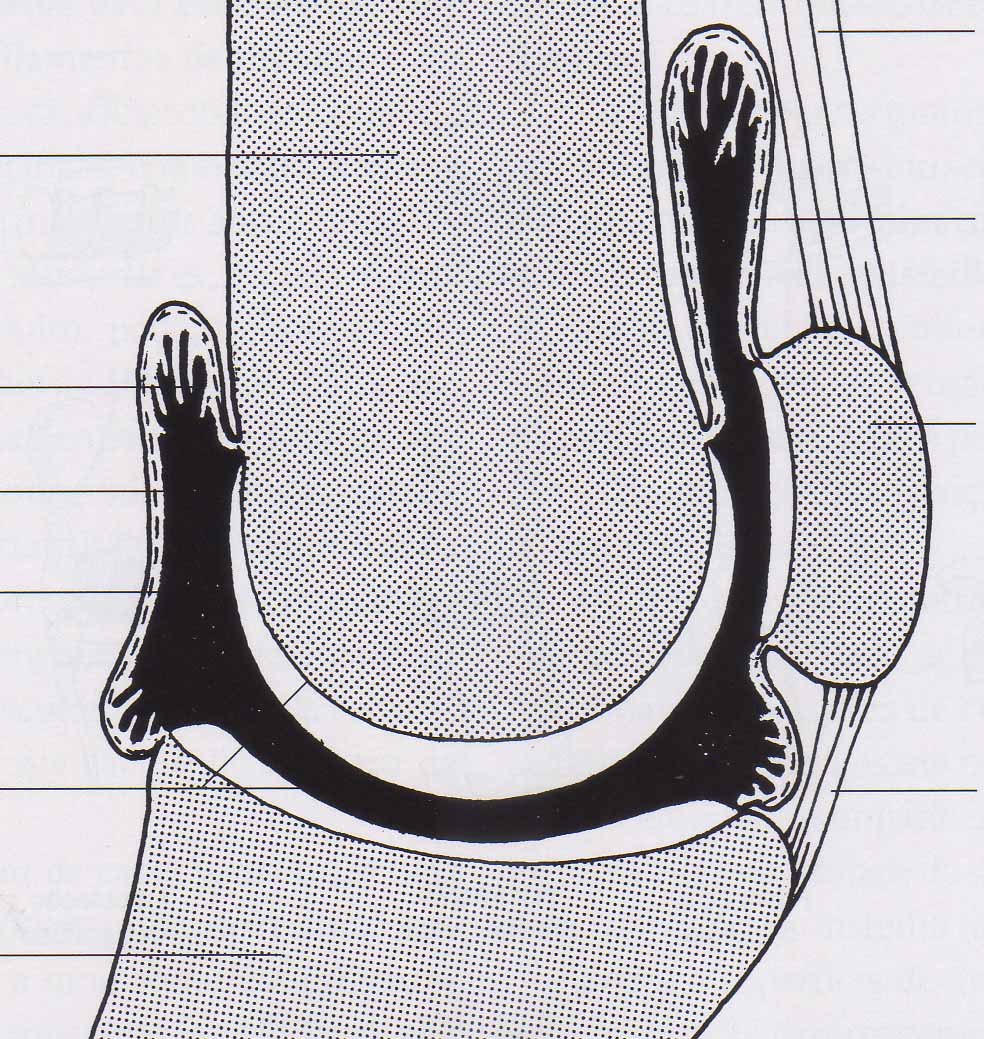 Generalidades sobre ossos
Estrutura
Osso compacto

Osso esponjoso

Canal medular

Medula óssea
- vermelha
- amarela
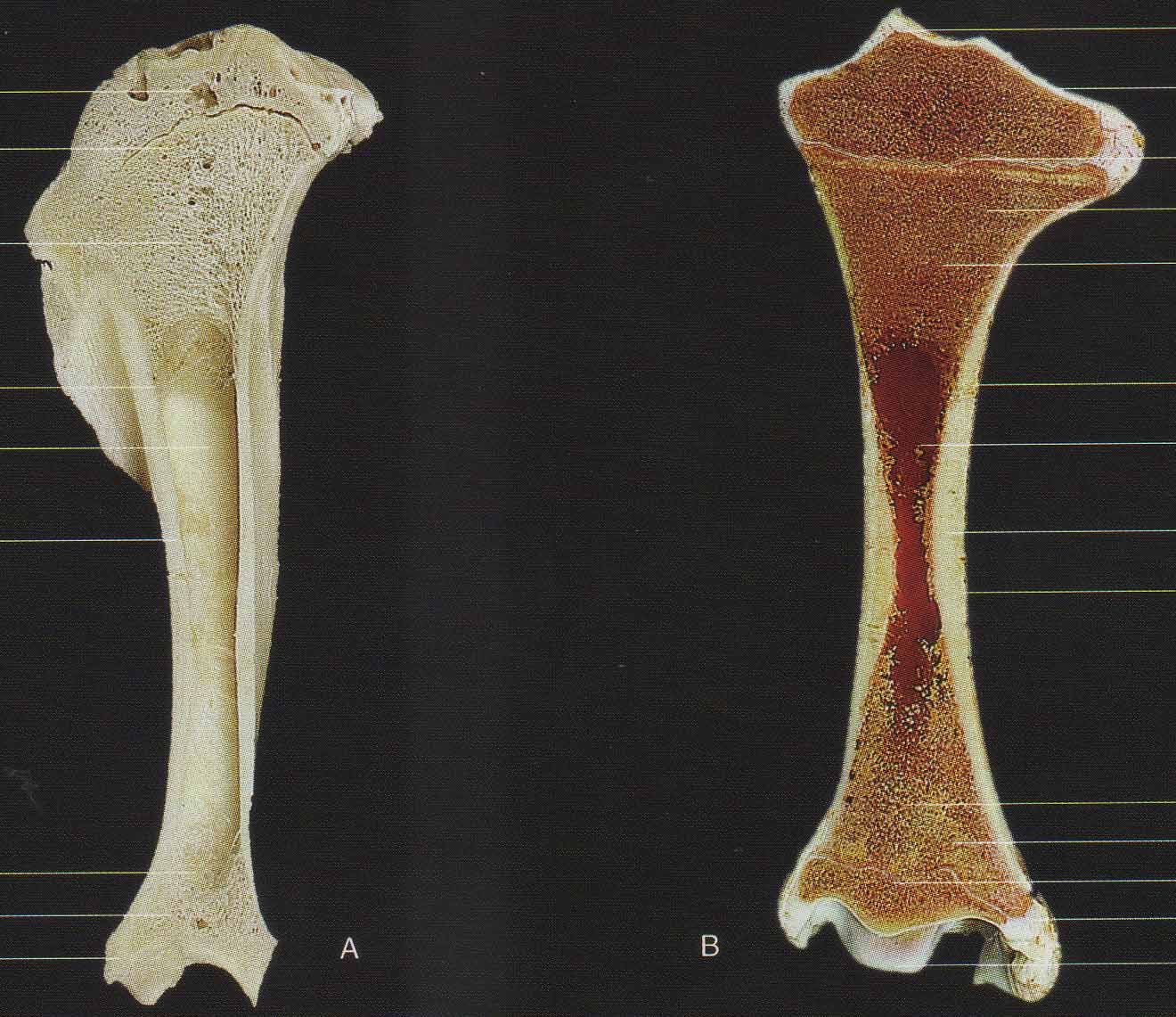 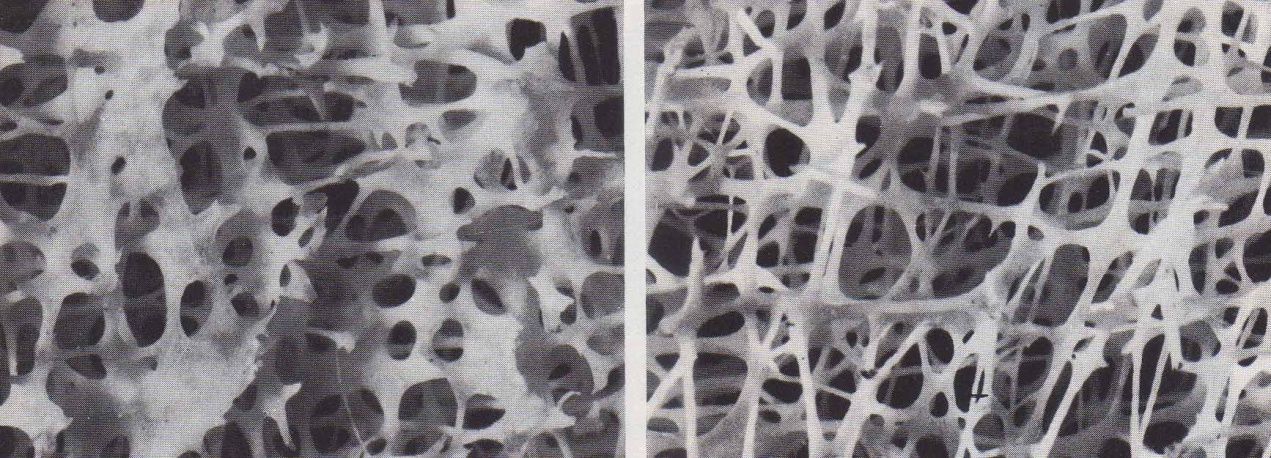 Generalidades sobre ossos
Ossificação
Intramembranosa
 - periósteo
 - endósteo

Endocondral
 - osso longo
 - forame nutrício
 - físe (linha fisial)
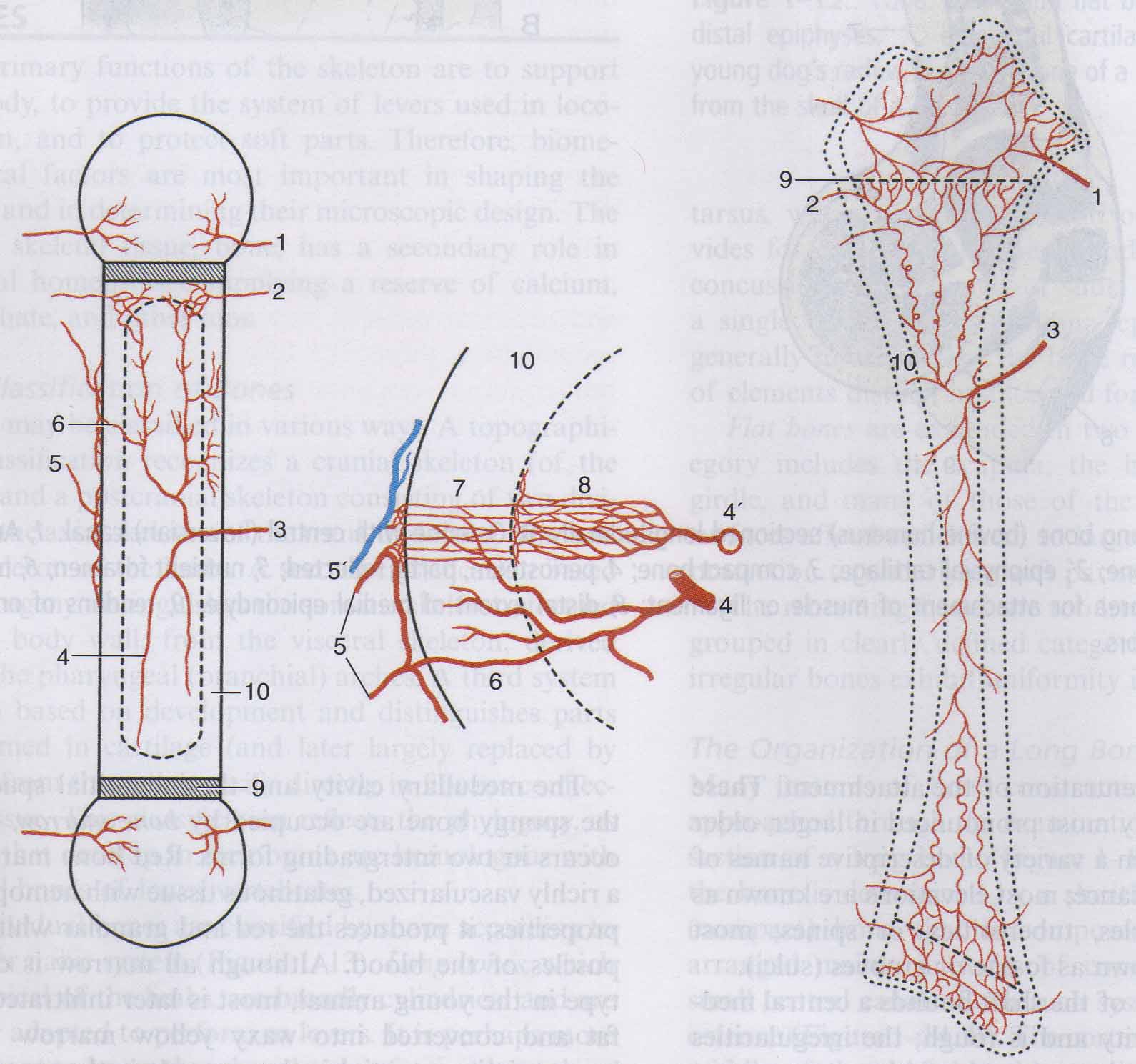 Generalidades sobre ossos
Ossificação
Intramembranosa
 - periósteo
 - endósteo

Endocondral
 - osso longo
 - forame nutrício
 - físe (linha fisial)
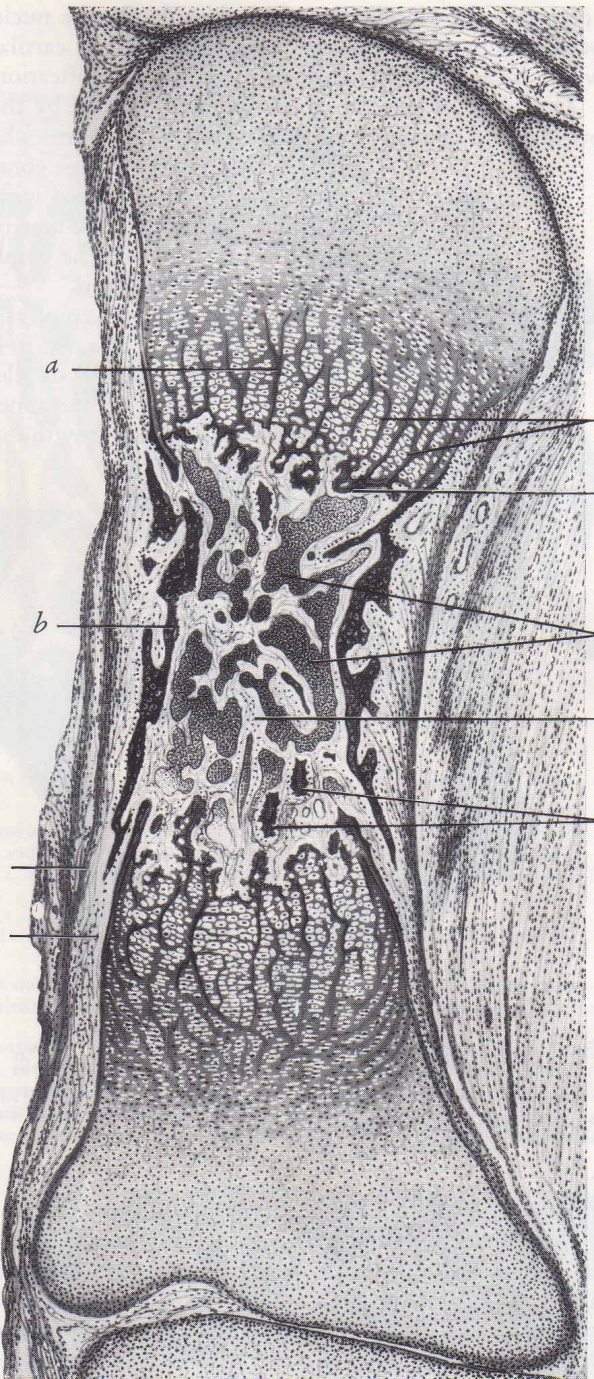 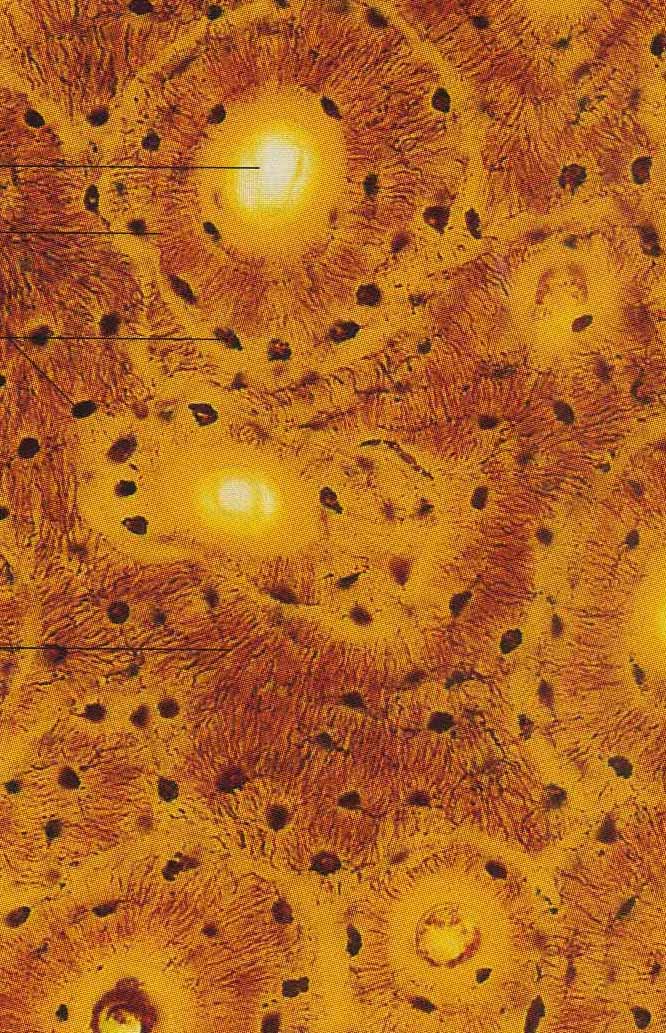 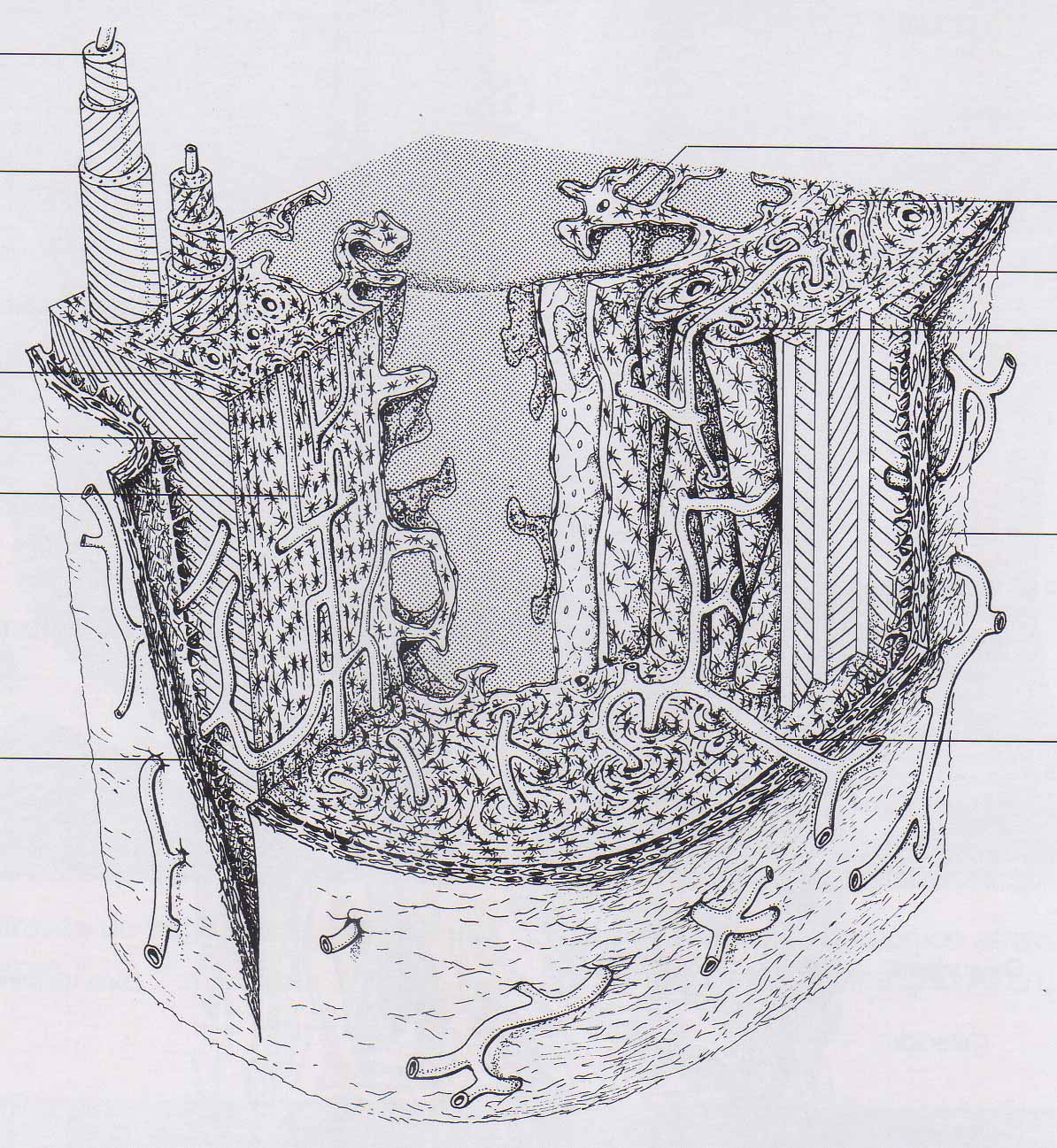 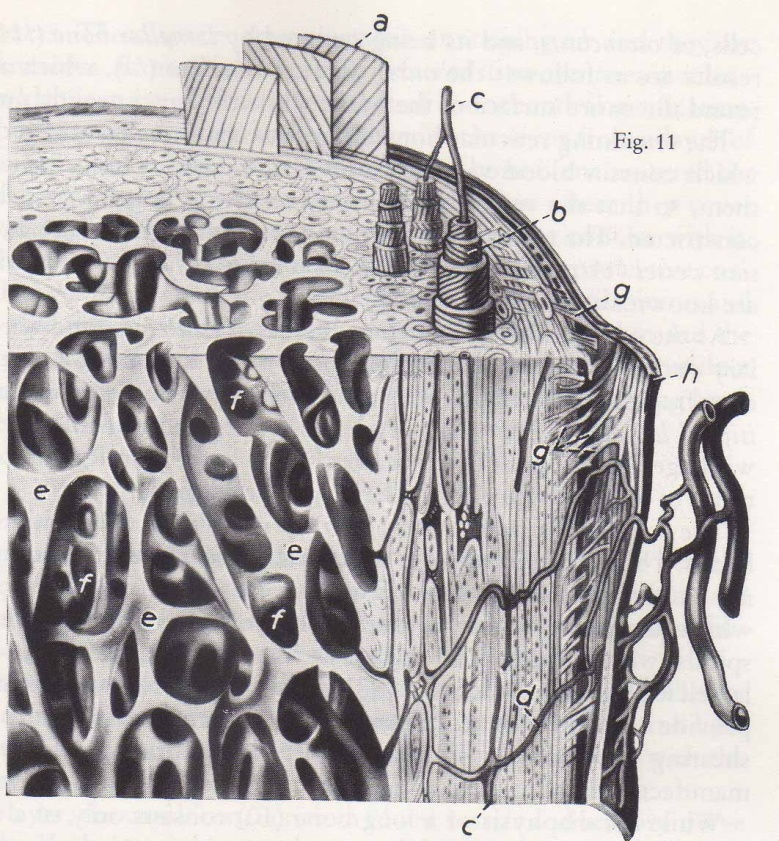